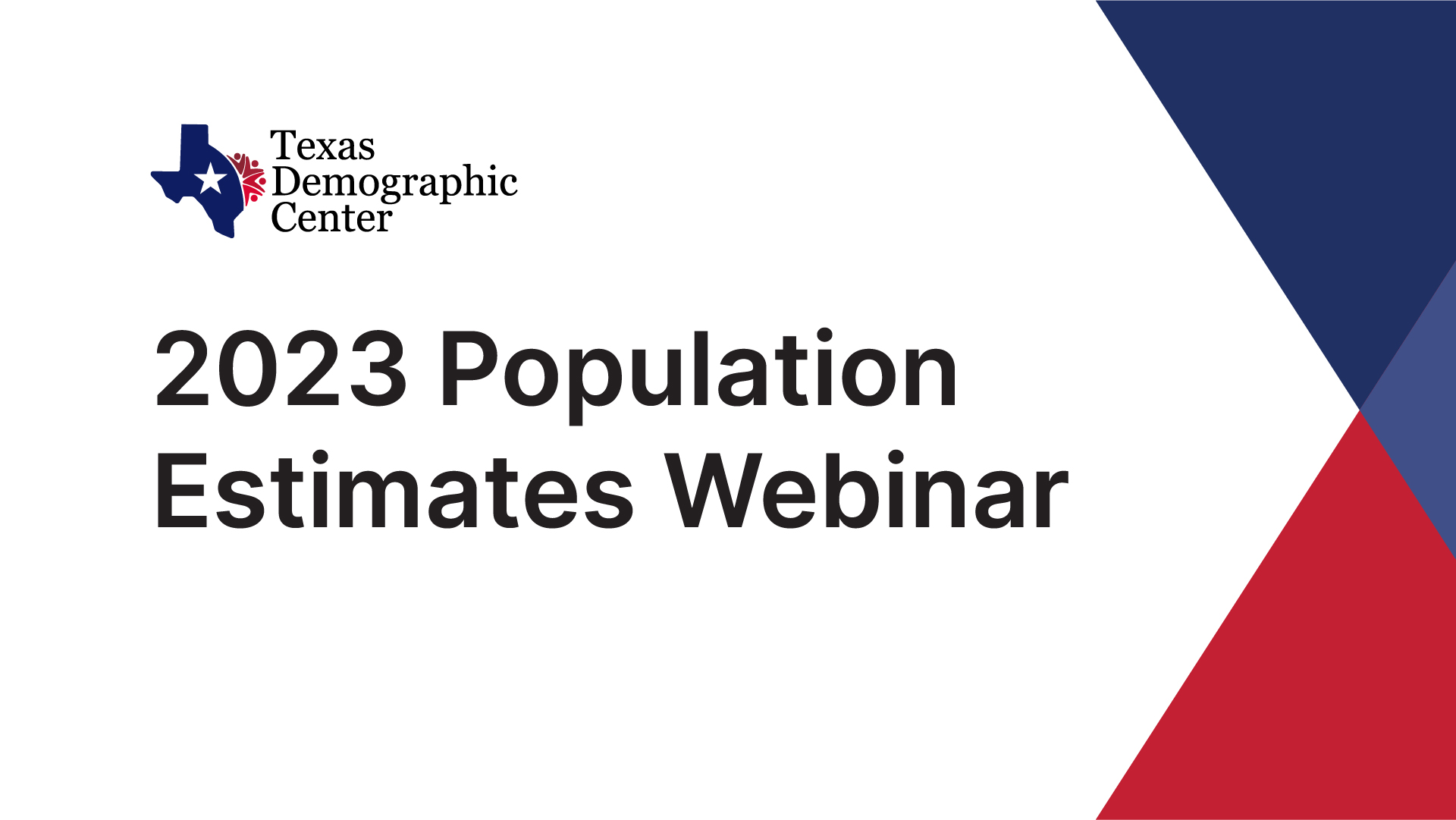 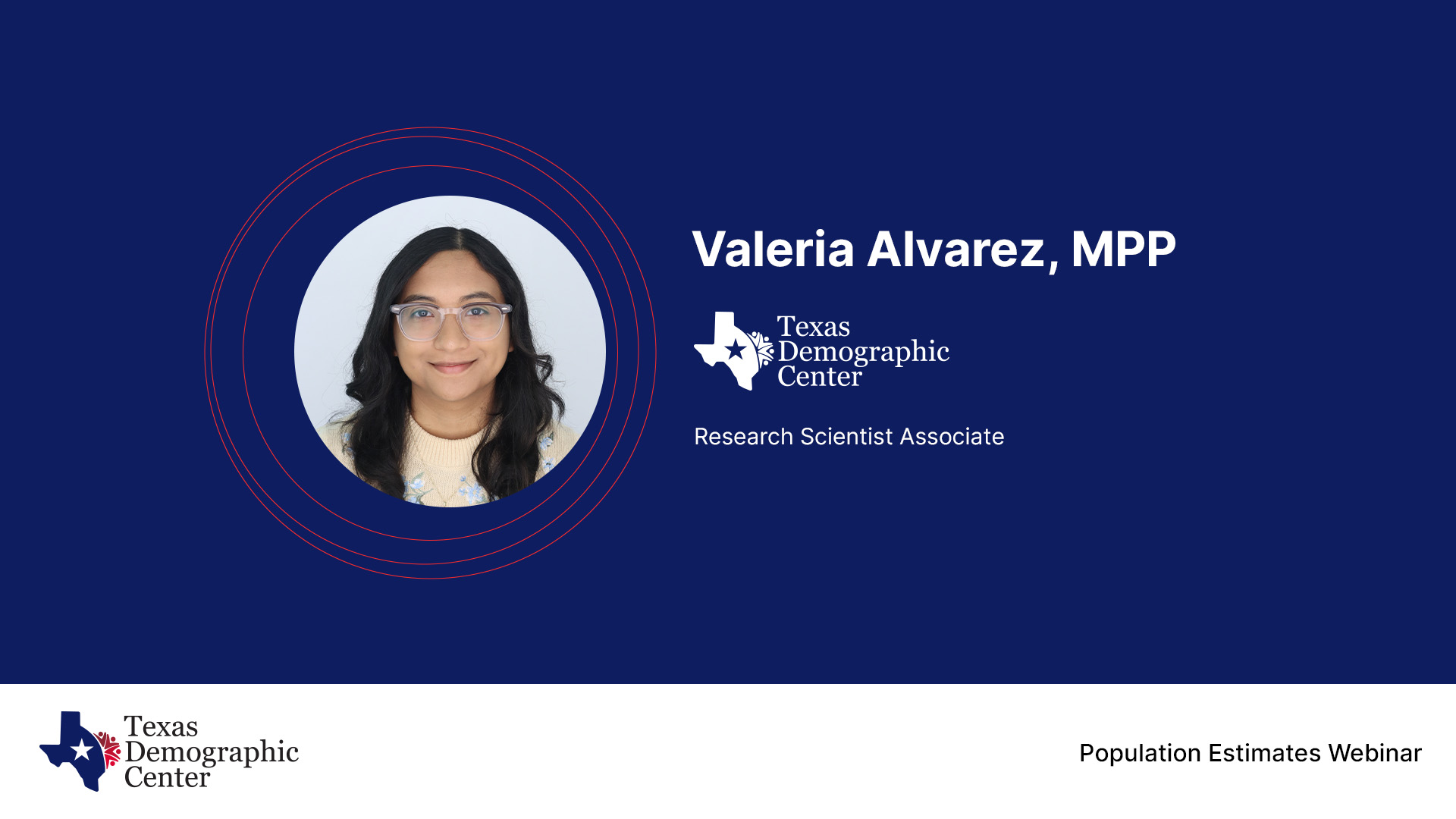 Major Function
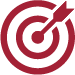 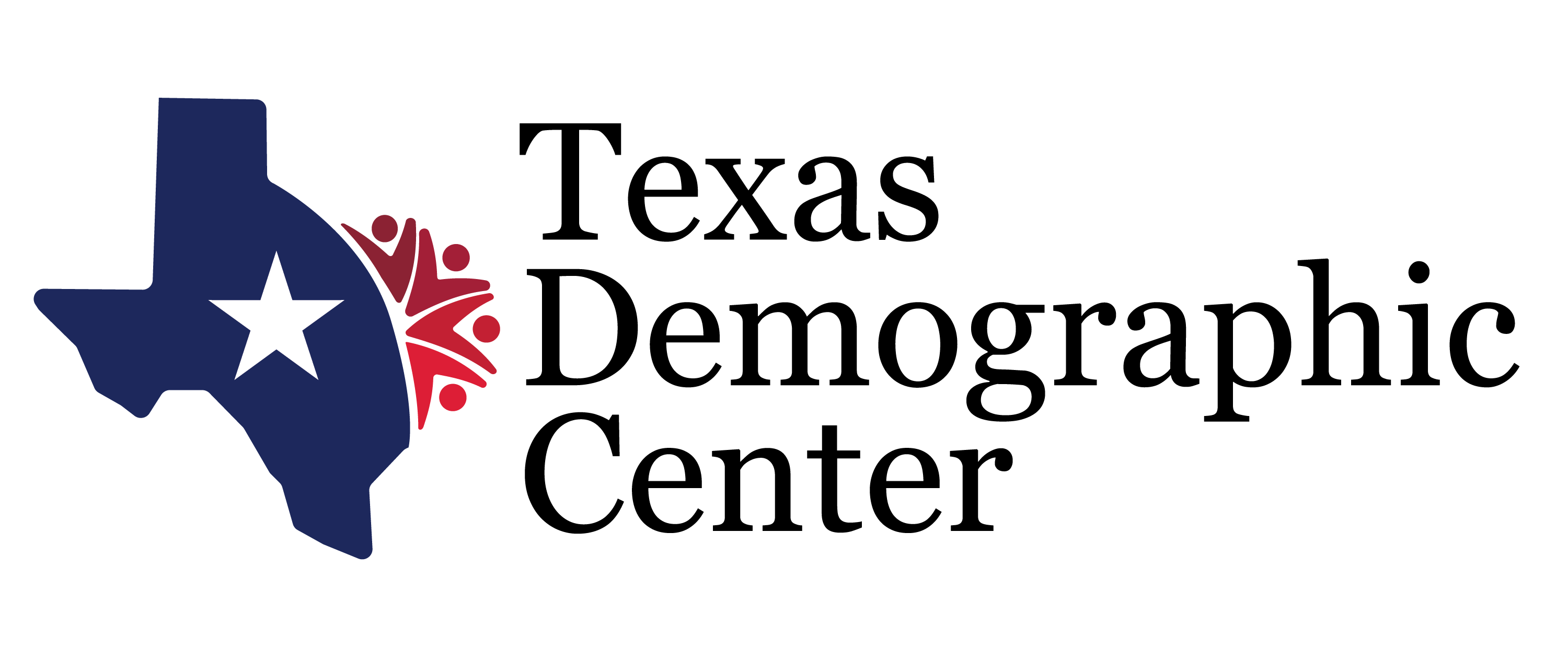 Produce annual population estimates and biennial population projections
Other Services
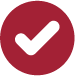 Disseminate demographic and socioeconomic information from the Census Bureau and other reliable sources.

Provide training and technical expertise.

Custom data analyses.
State Demographer
Dr. Lloyd B. Potter
Affiliated with
The University of Texas at San Antonio
Partnerships
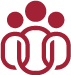 U.S. Census Bureau

TDC Affiliates
Population Estimates Methodology Webinar
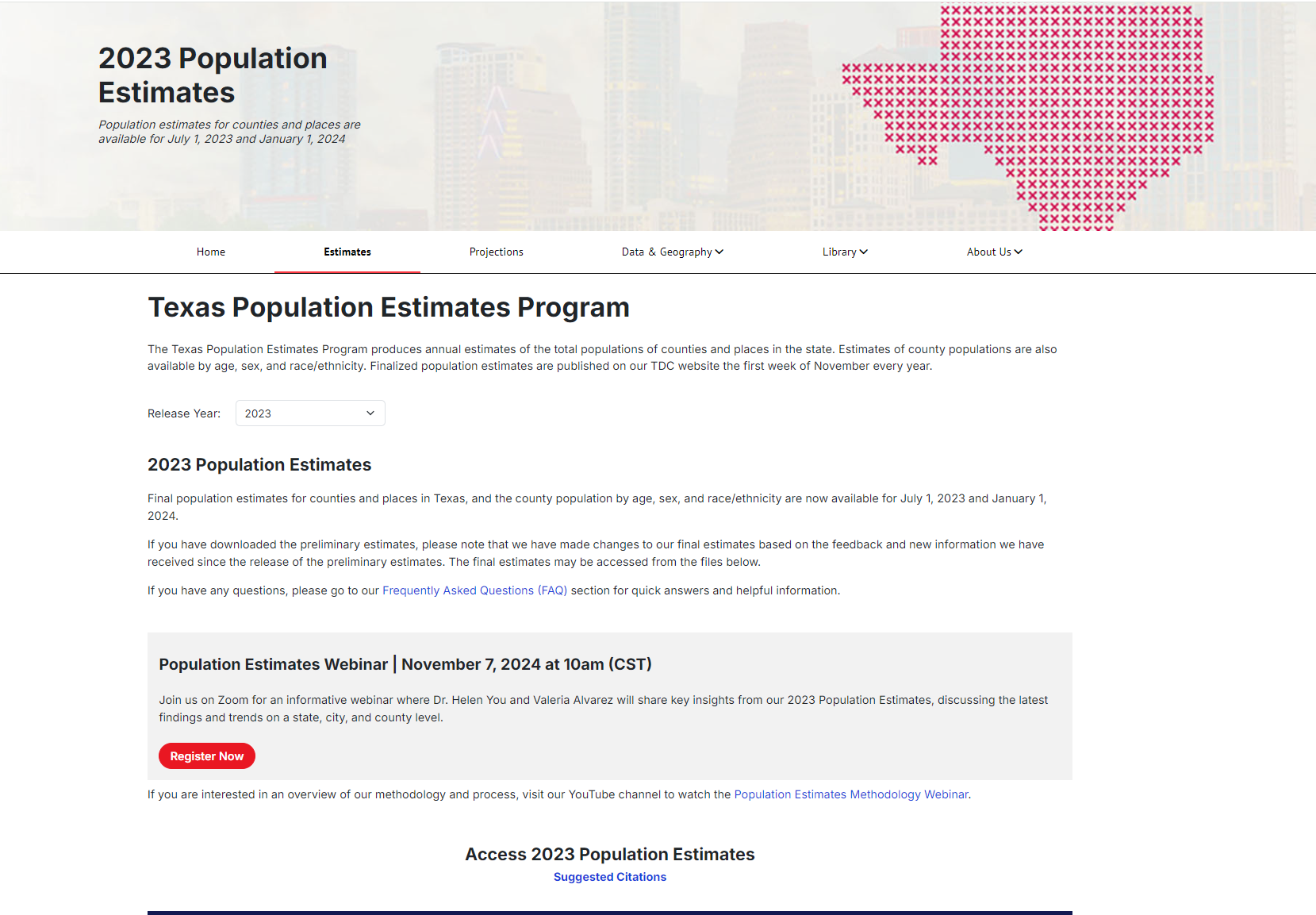 TDC Annual Surveys
[Speaker Notes: We also collect other data sources, like administrative]
Survey of New Residential Units in Incorporated Places          Response Rates, 2013 - 2023
Survey of New Residential Units in Unincorporated Areas		 Response Rates, 2013 - 2023
Survey Response Methods
Want to ensure your city/county or educational institution receives our surveys every year?

 Email us at tdc@utsa.edu and we can check/update your contact information.
County Rankings for Authorized New Residential Units
Note: Authorized new residential units are units that have been approved for development but that might not yet have completed construction
Source: Texas Demographic Center, Survey of New Residential Units in Incorporated Places, 2020 - 2023
City Rankings for Authorized New Residential Units, 2023
Note: Authorized new residential units are units that have been approved for development but that might not yet have completed construction
Source: Texas Demographic Center, Survey of New Residential Units in Incorporated Places, 2023
Municipal Boundary Changes in Texas, 2023
In 2023, there were 372 boundary changes across Texas municipalities.
13 detachments occurred across 12 municipalities

A total of 3 Texas residents were living in these detached areas
359 annexations occurred across 150 municipalities

A total of 6,119 Texas residents were living in these annexed areas
Source: Texas Demographic Center, Annexation & Boundary Survey, 2023
[Speaker Notes: Checked Census Bureau BAS responses, they had 240 reported annexation
Terminology that the CB uses: annexations or additions / deannexations or deletions]
Higher Education Students Residing in University-Owned Housing,  Texas, 2020 - 2023
Source: Texas Demographic Center, Higher Education Survey, 2020 - 2023
Students Enrolled in Private School Grades 1-8 in Texas, 2020 - 2023
Source: Texas Demographic Center, Private School Enrollment Survey, 2020 - 2023
[Speaker Notes: Texas Private School Accreditation Commission]
Students Aged 6 – 14 Enrolled in Public Schools in Texas, 2020 - 2023
From 2022 to 2023, 79 counties saw an increase in the number of students aged 6-14 enrolled in public school.
Note: Charter school enrollment numbers are included in the above data
Source: Texas Education Agency, Public Information Request, 2020 - 2023
Medicare Aged Beneficiaries, Texas, 2020 - 2023
From 2022 to 2023, 228 counties saw an increase in the number of Medicare aged beneficiaries
Note: Medicare aged beneficiaries are 65 years and older
Source: U.S. Centers for Medicare & Medicaid Services, Medicare Monthly Enrollment dataset, 2020 - 2023
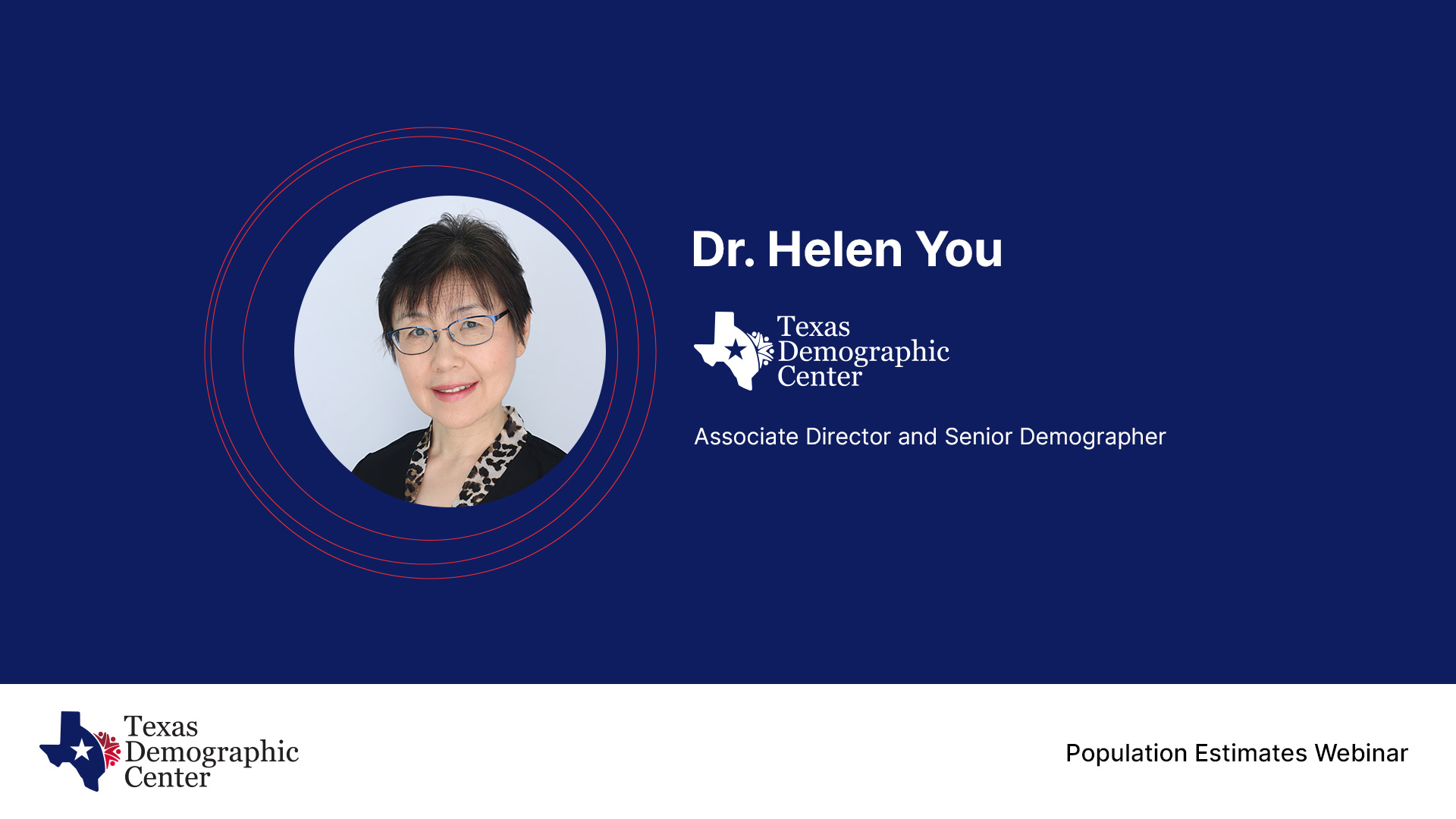 Demographic Trends
The 2023 TDC Estimates
TDC Population Estimates Products Overview
Estimates released in the fall of every year

Latest: Vintage 2023 Estimates

Include:
Total population Estimates for July 2023 and for January 2024.
State
County (MSA and Council of Government)
Incorporated place (city/town)

 Demographic details for counties.
Single year of age;
Male/Female;
 Five race/ethnic groups: Hispanic, NH White, NH Black, NH Asian, and NH Other
TDC Population Estimates, 2023
MSA TOTAL
New MSA
Source: Texas Demographic Center, Vintage 2023 Population Estimates.  U. S. Census Bureau, 2020 Decennial Census.
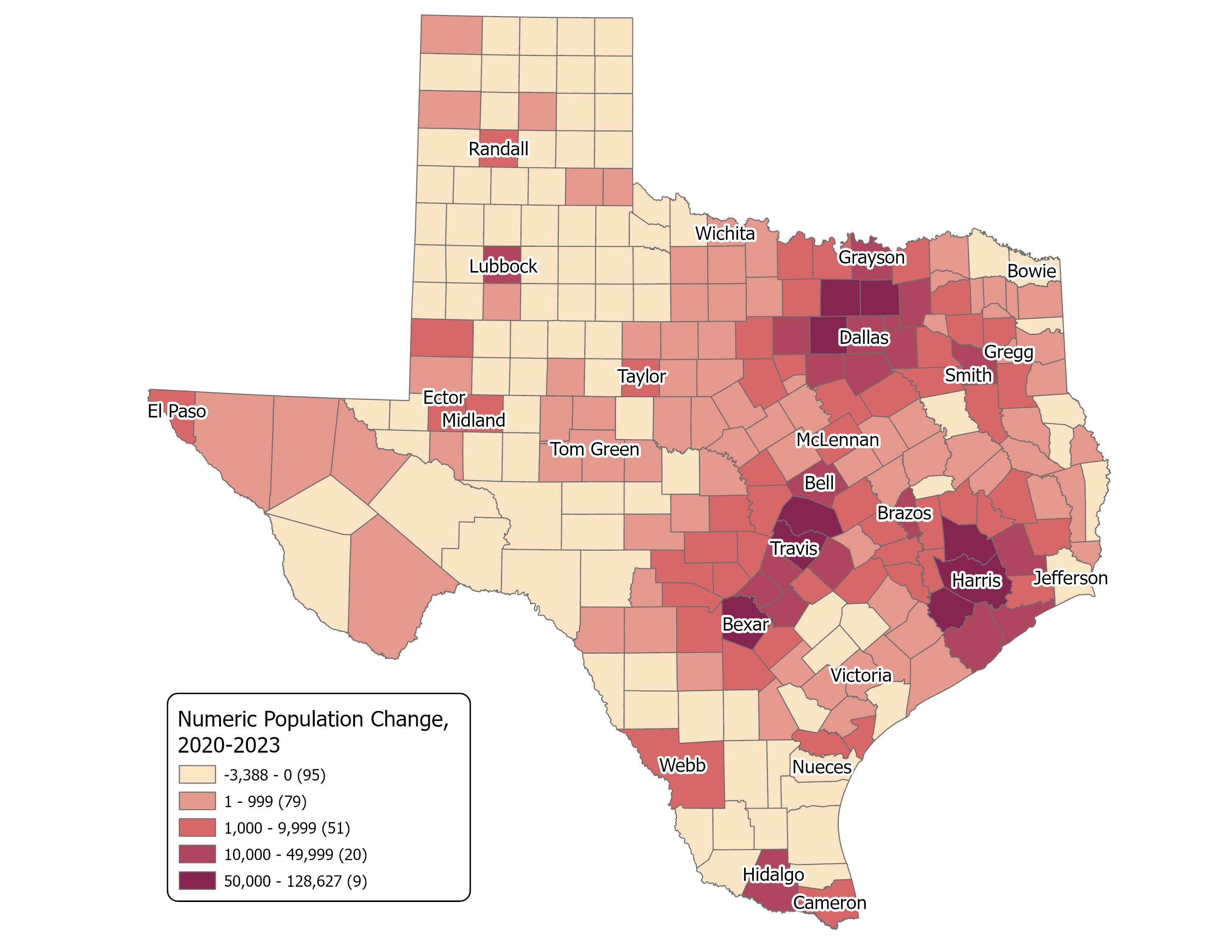 COUNTY TOTAL
Estimated Numeric Population Change
Over one-third of counties have experienced population decline. 

Most population growth is observed in large metropolitan areas.
Source: Texas Demographic Center, Vintage 2023 Population Estimates, U. S. Census Bureau, 2020 Decennial Census.
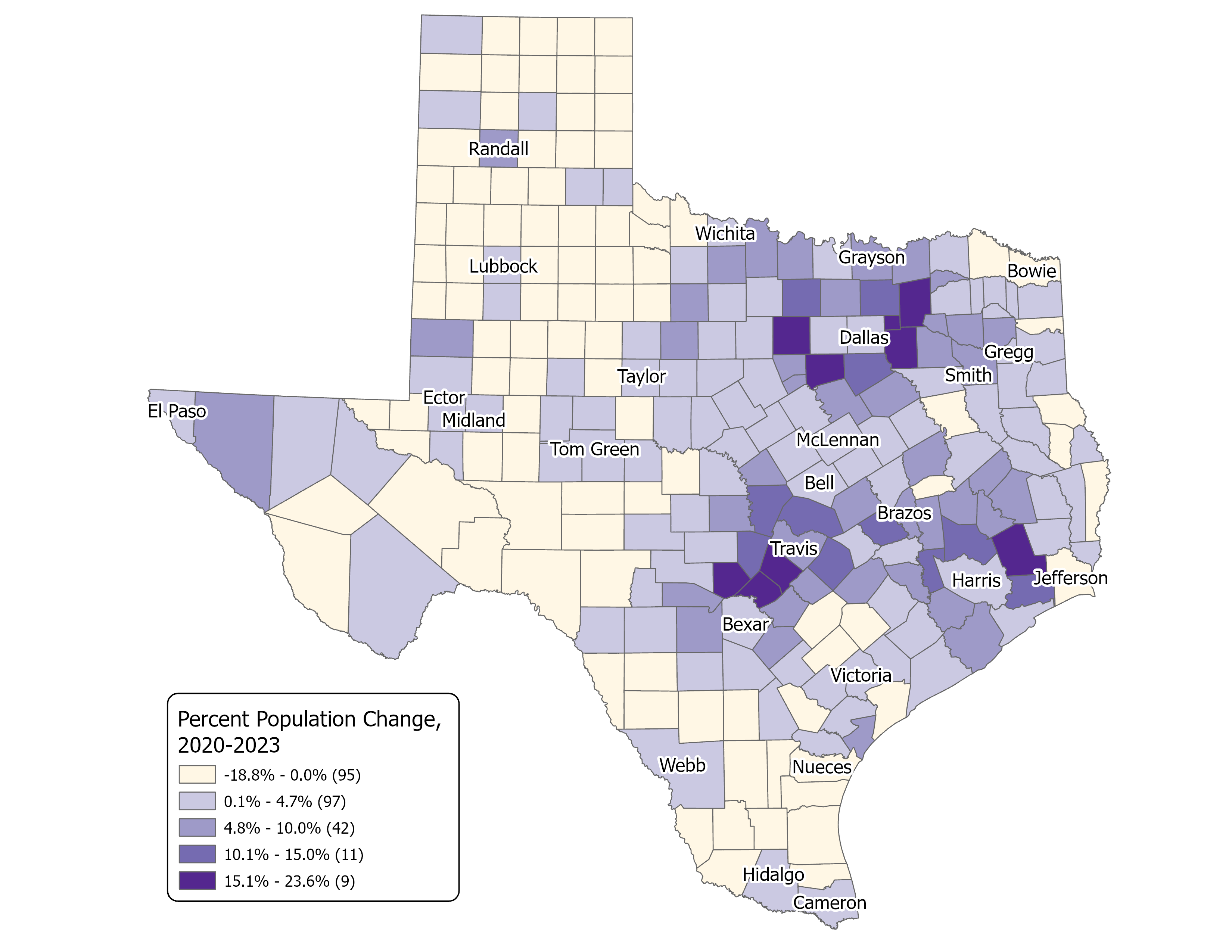 COUNTY TOTAL
Estimated Percent Population Change,2020-2023
The fastest-growing areas continue to be the Texas triangles, especially those surrounding the central urban counties. 

In other parts of Texas, the central counties drive the main growth.
Source: Texas Demographic Center, Vintage 2023 Population Estimates, U. S. Census Bureau, 2020 Decennial Census.
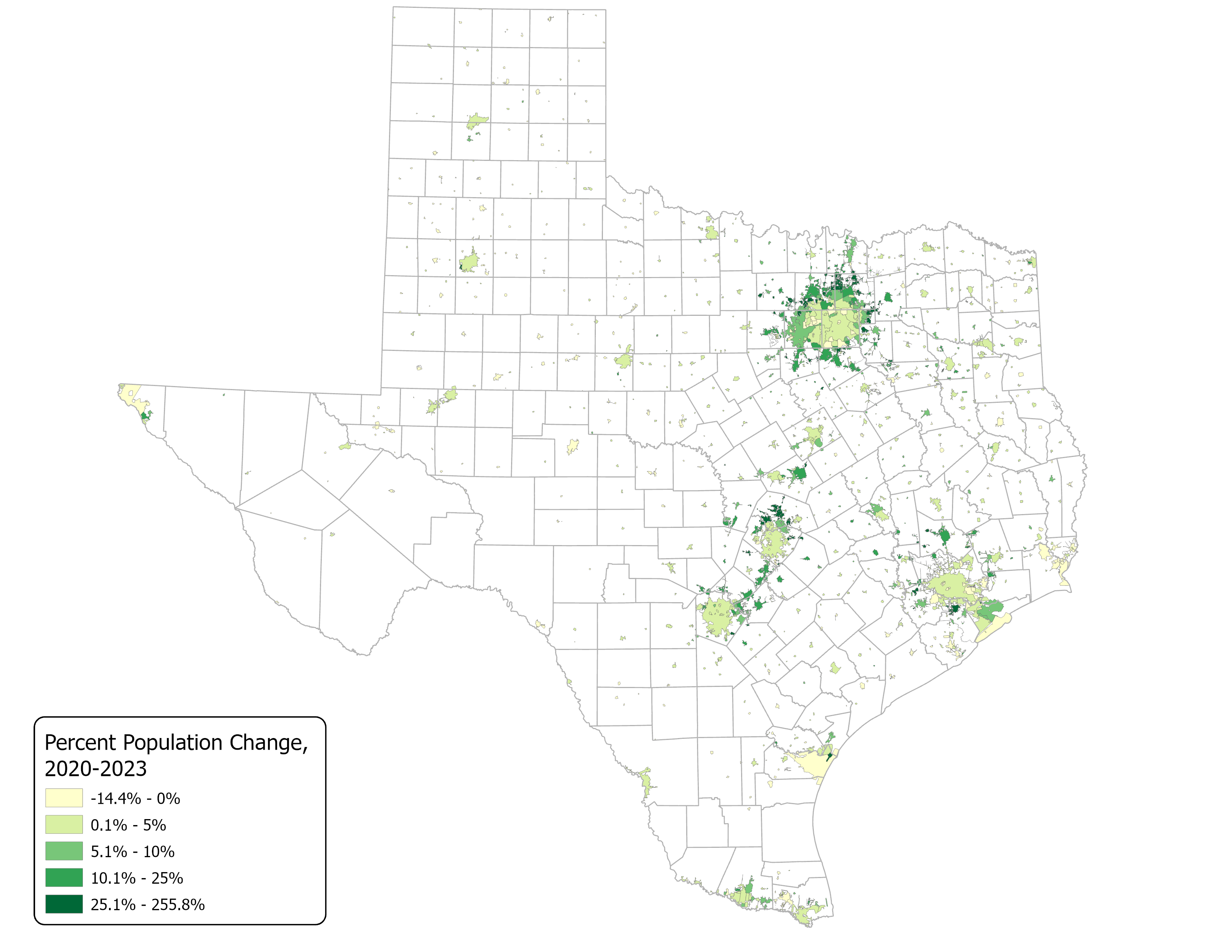 PLACE TOTAL
Estimated Percent Population Change,2020-2023
Estimated Population for 1,228 incorporated places in Texas;

2023 Population  # of Cities

      <999                               430
      1,000 – 9,999	                552
      10, 000 – 19,999            97
      20,000 –  99, 999          107
      100,000 +                       42
Source: Texas Demographic Center, Vintage 2023 Population Estimates, U. S. Census Bureau, 2020 Decennial Census,
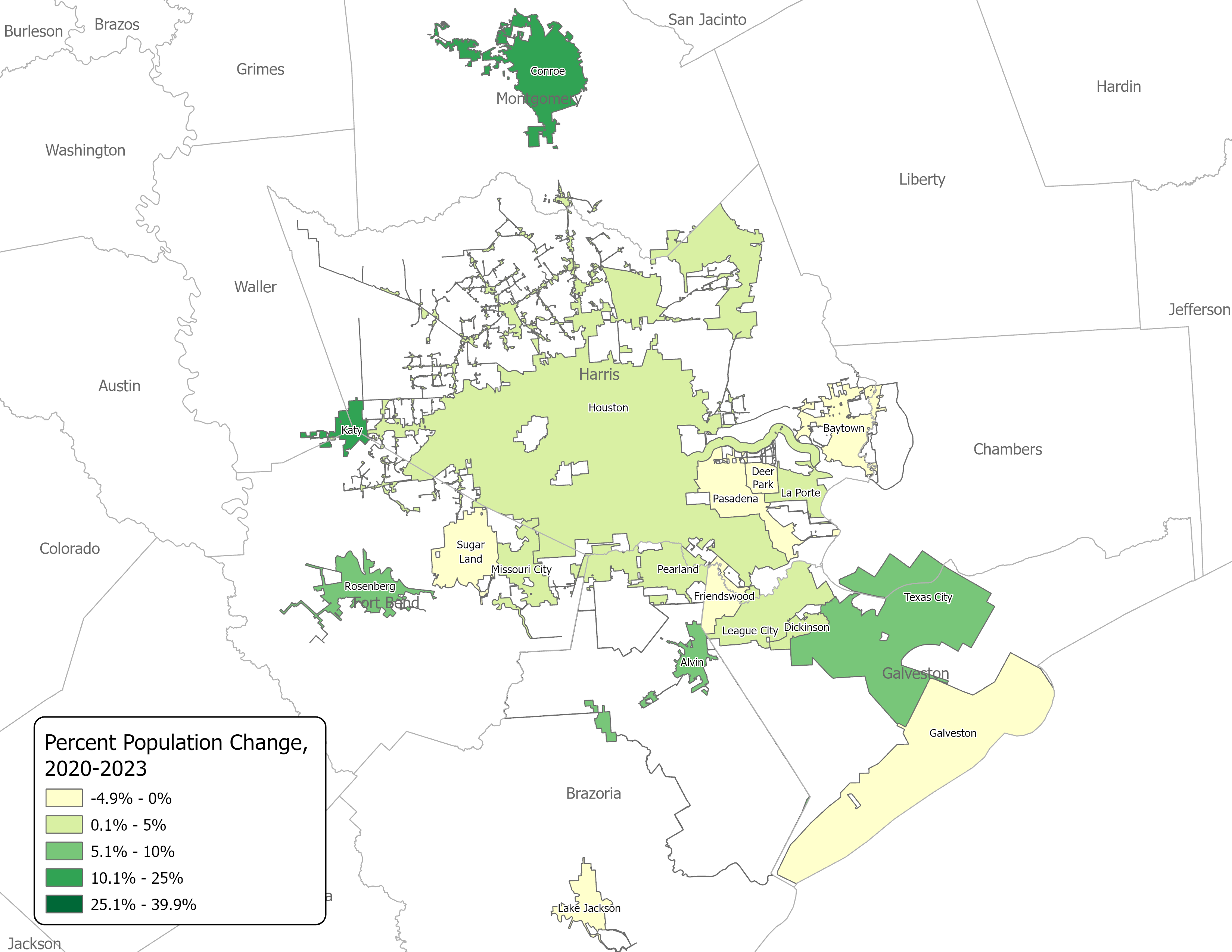 PLACE TOTAL
Estimated Percent Population Change,2020-2023, Houston
Note: Only cities with a population over 20,000 in 2020 are displayed.
Source: Texas Demographic Center, Vintage 2023 Population Estimates, U. S. Census Bureau, 2020 Decennial Census.
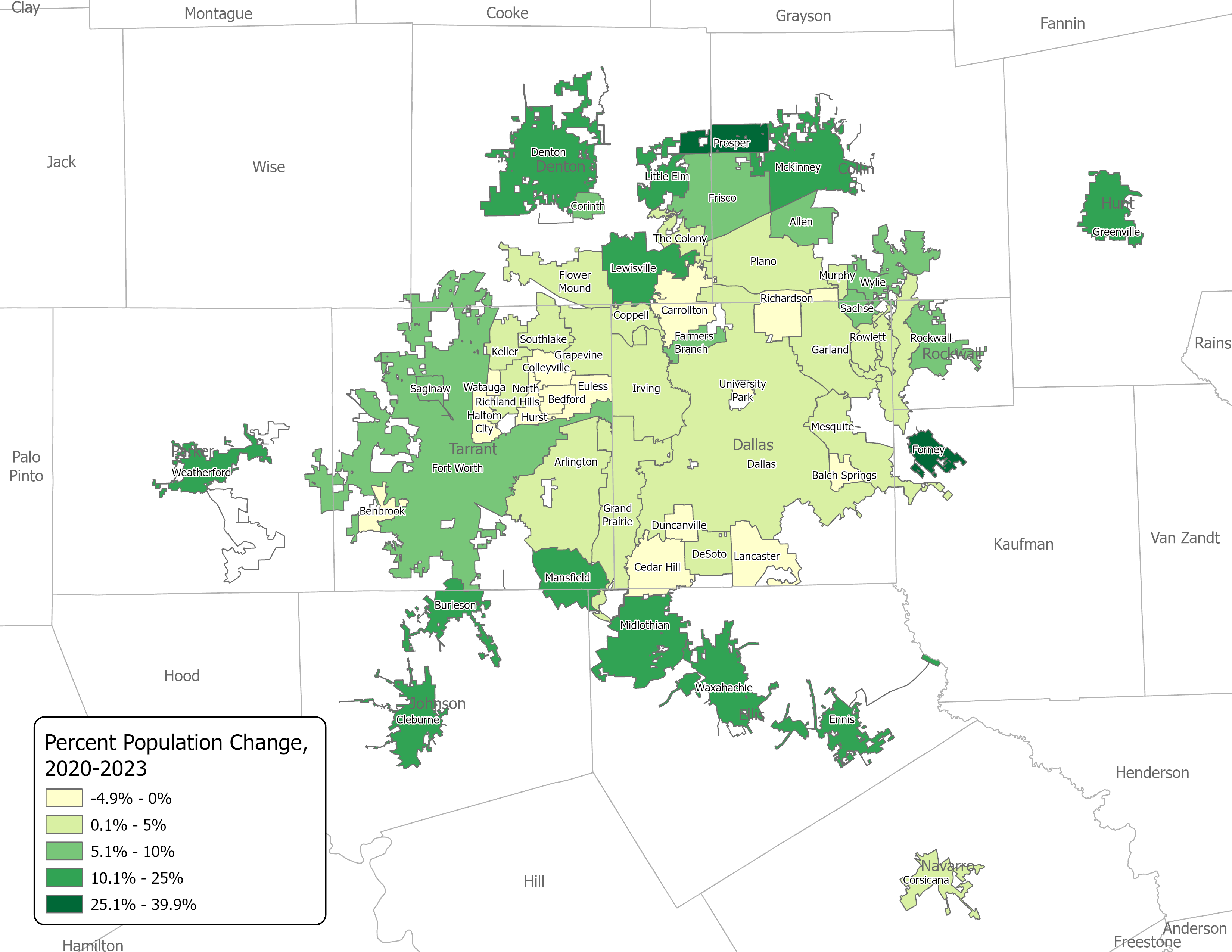 PLACE TOTAL
Estimated Percent Population Change,2020-2023, Dallas-Fort Worth
Note: Only cities with a population over 20,000 in 2020 are displayed.
Source: Texas Demographic Center, Vintage 2023 Population Estimates. U. S. Census Bureau, 2020 Decennial Census.
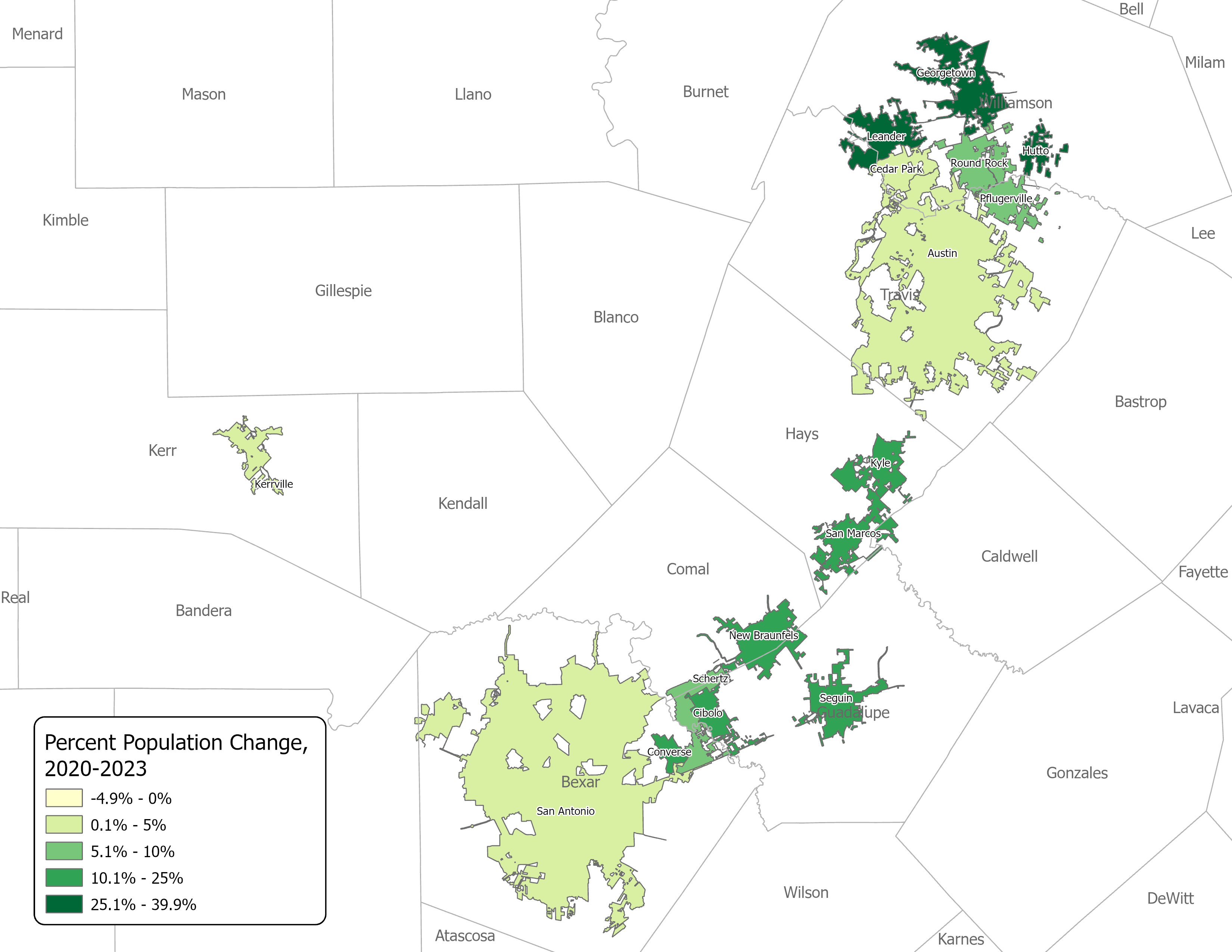 PLACE TOTAL
Estimated Percent Population Change,2020-2023,San Antonio-Austin
Note: Only cities with a population over 20,000 in 2020 are displayed.
Source: Texas Demographic Center, Vintage 2023 Population Estimates. U. S. Census Bureau, 2020 Decennial Census.
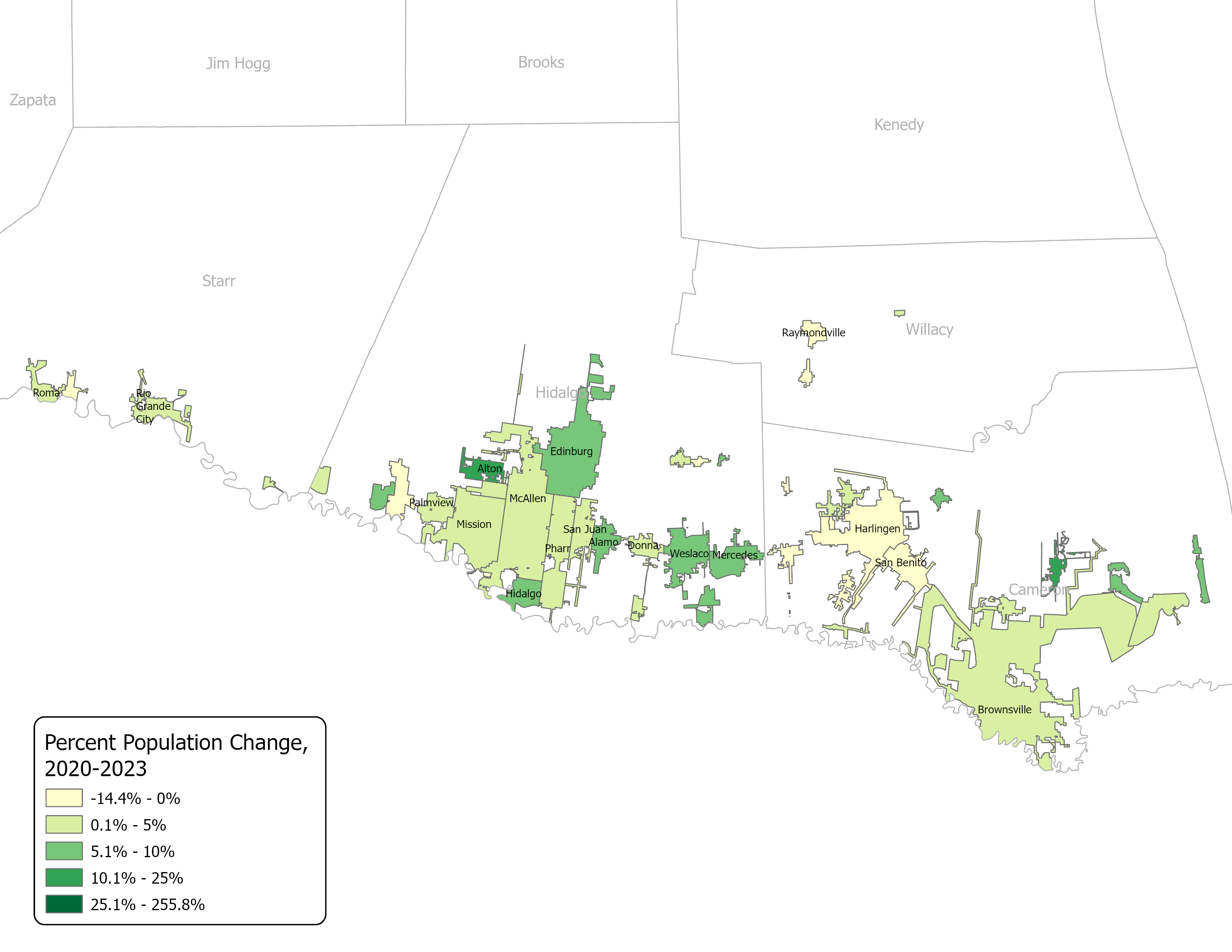 PLACE TOTAL
Estimated Percent Population Change,2020-2023, Rio Grande Valley
Source: Texas Demographic Center, Vintage 2023 Population Estimates. U. S. Census Bureau, 2020 Decennial Census..
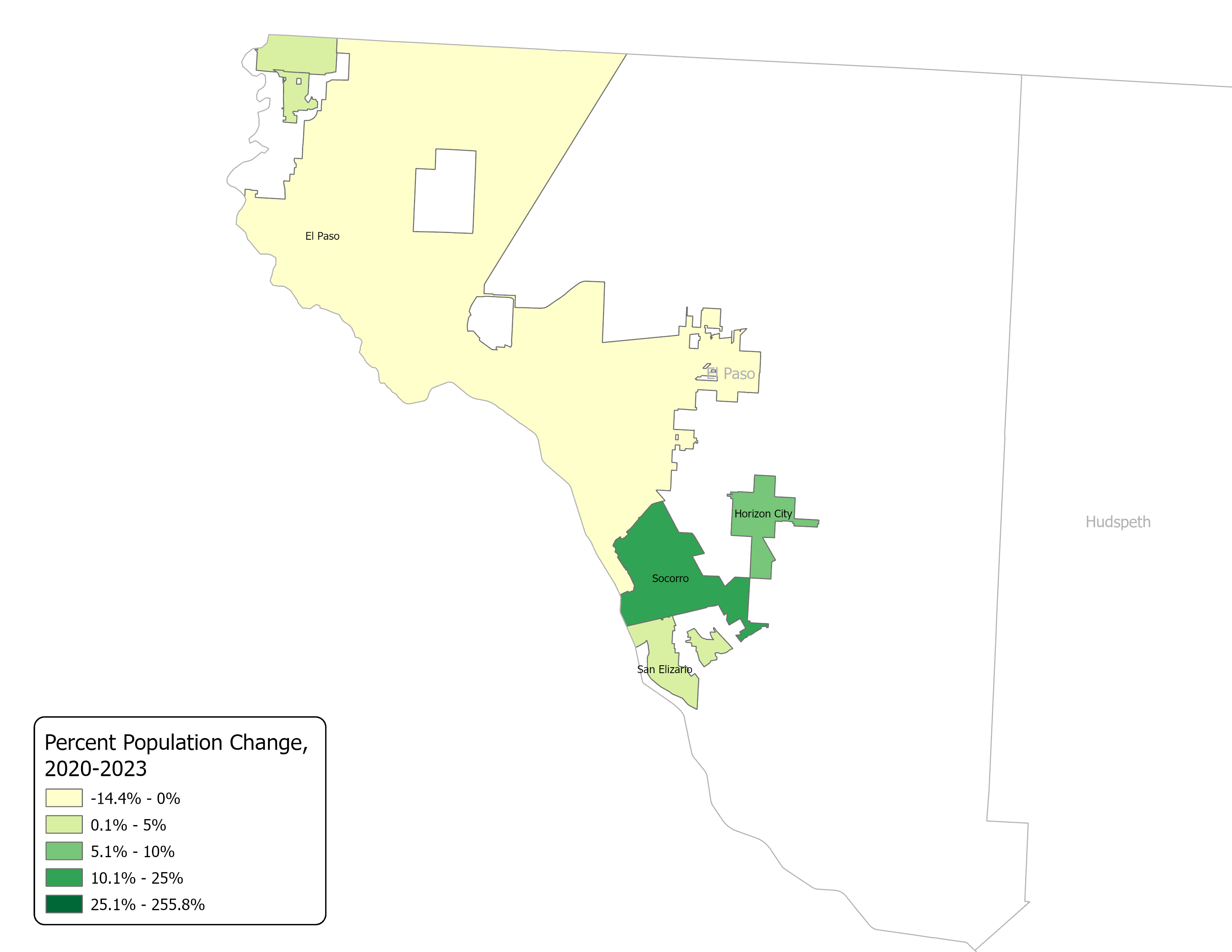 PLACE TOTAL
Estimated Percent Population Change,2020-2023, El Paso
Source: Texas Demographic Center, Vintage 2023 Population Estimates, 2020 Decennial Census.
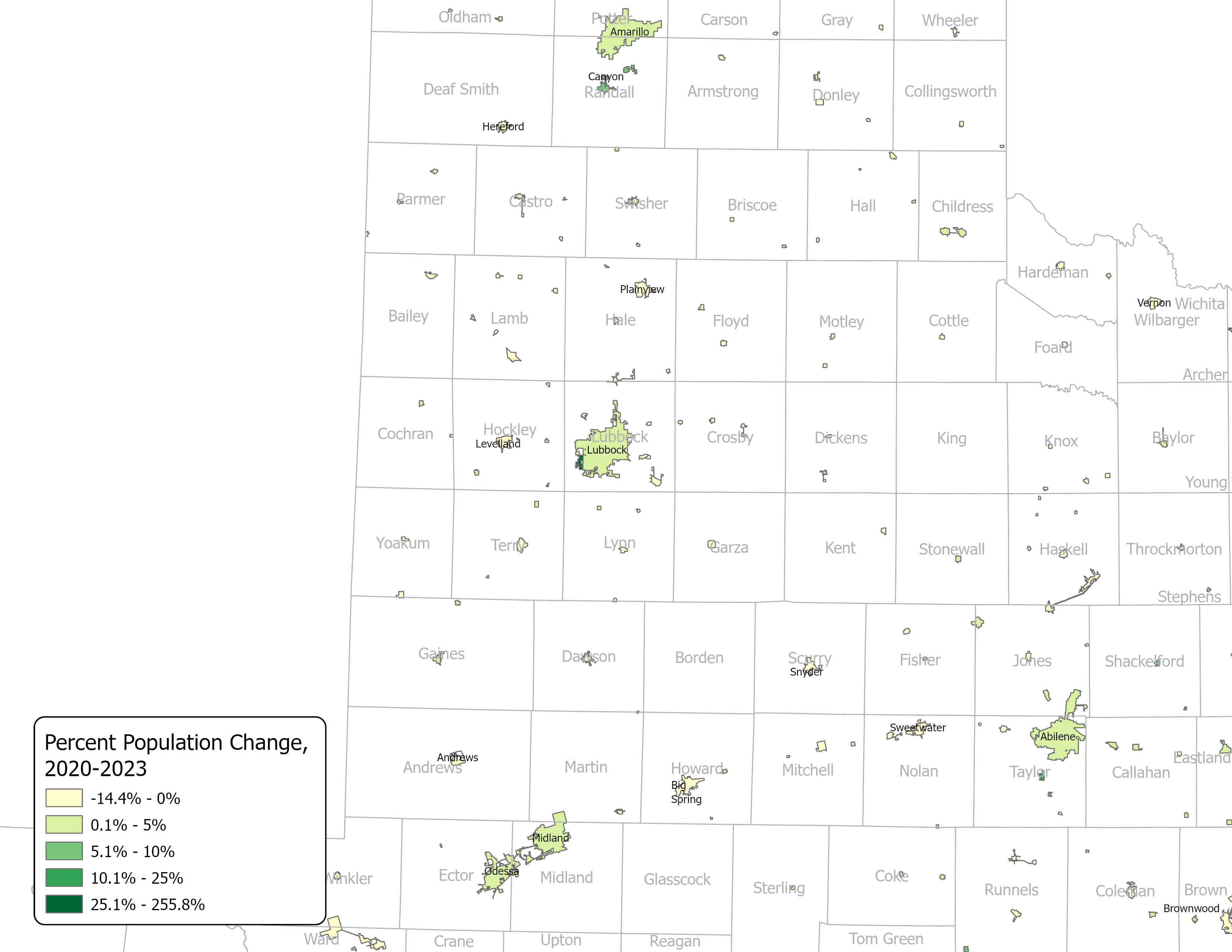 PLACE TOTAL
Estimated Percent Population Change,2020-2023, West Texas and Panhandle
Source: Texas Demographic Center, Vintage 2023 Population Estimates, 2020 Decennial Census.
AGE, SEX & RACE
Estimated Population by Age, NH White and Hispanic, Texas, 2023
Source: Texas Demographic Center, Vintage 2023 Population Estimates. U. S. Census Bureau, 2020 Decennial Census.
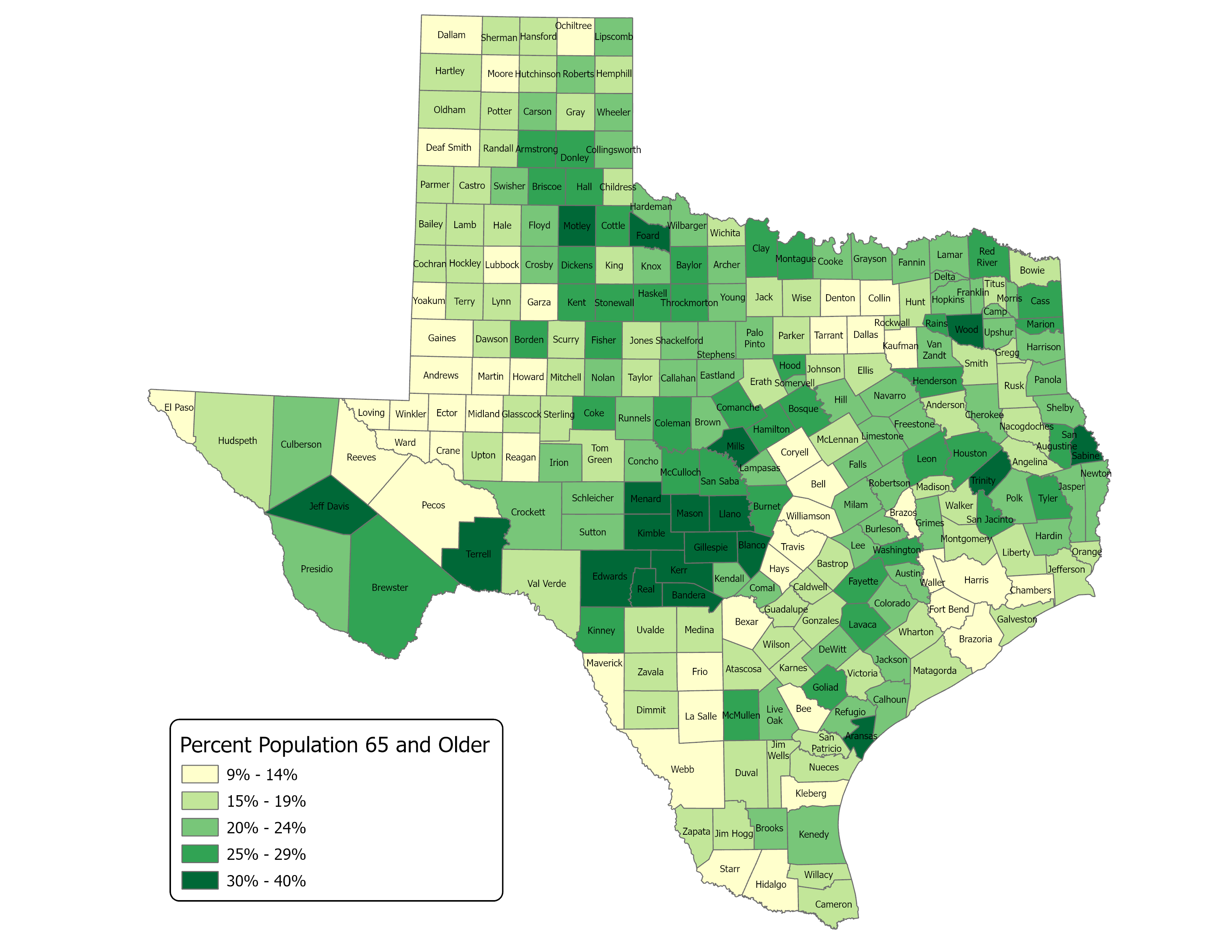 AGE, SEX & RACE Data
Estimated Percent of Population 65 and Older, 2023
Urban central counties, areas of the Permian Basin, and some border counties have the lowest rates of senior population. 

In contrast, rural and certain retirement counties have a higher percentage of residents aged 65 and older.
Source: Texas Demographic Center, Vintage 2023 Population Estimates. U. S. Census Bureau, 2020 Decennial Census.
Demographic Trends
The population of Texas has reached 30.5 million, representing a growth of 4.7% between April 2020 and July 2023.

Population growth is concentrated in the four largest metropolitan statistical areas (MSAs) that form the Texas Triangle.

More than one-third of Texas counties have experienced a population decline.

 Urban center counties have a lower percentage of senior residents, while many rural areas have higher rates of individuals aged 65 and older.

 Hispanics make up a larger portion of the younger age groups, while there is a higher representation of non-Hispanic Whites among the older age groups.
Access the Data
The 2023 TDC Estimates
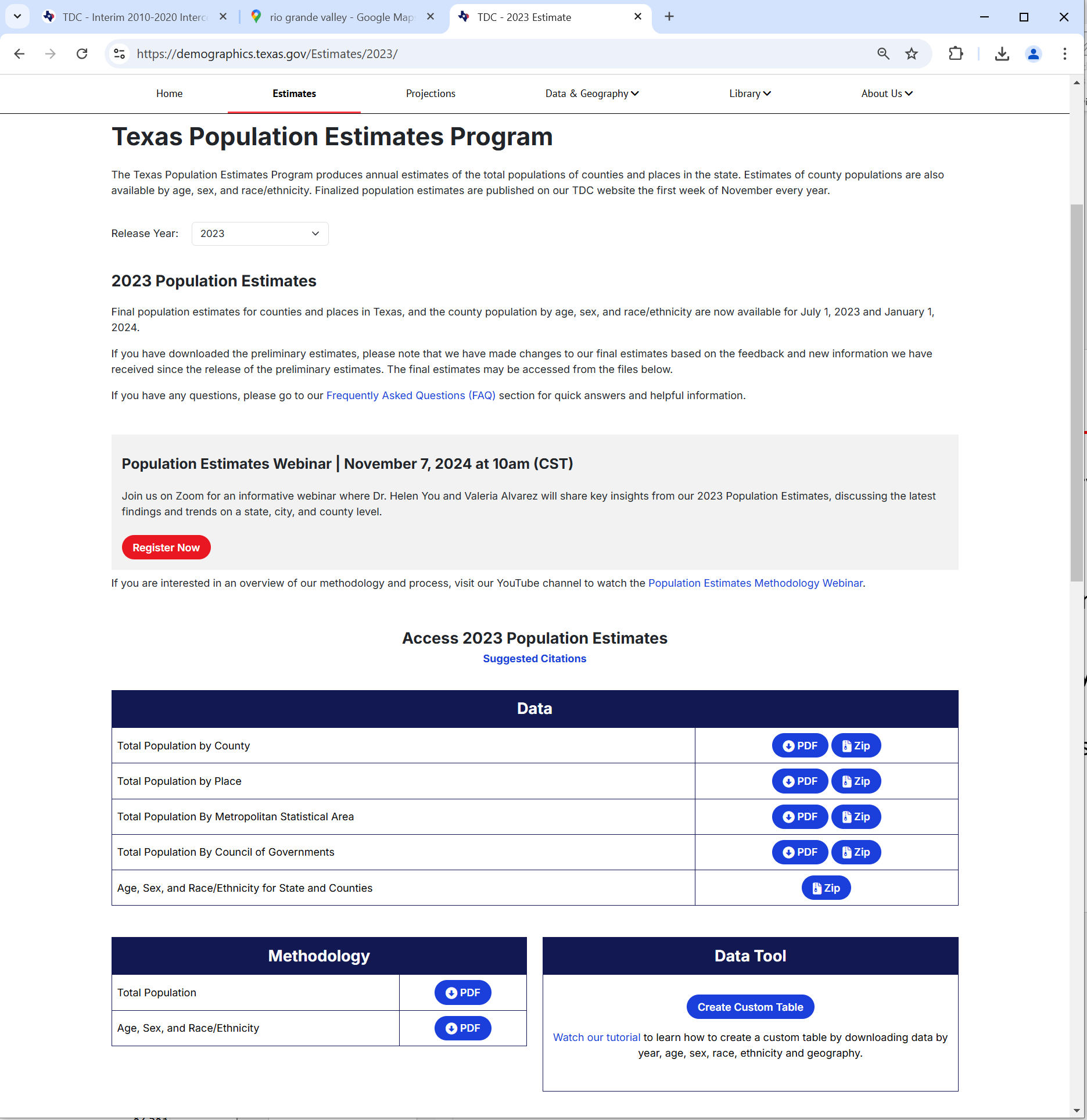 Access the Population Estimates on the TDC website
https://demographics.texas.gov/Estimates/2023/
Source: Texas Demographic Center, Vintage 2023 Population Estimates,
What’s New
Webinar Recordings
Suggested citations
Zipped files that include data and the methodology statement
Pop-up survey questions
FAQs
Tutorial videos
The Intercensal Estimates
Replace the previous population estimates from the last decade to make them more comparable to the current estimates.
Engagement with Users and Local Communities
The 2023 TDC Estimates
External Review of the Preliminary Population Estimates
The Preliminary Population Estimates were published in September to solicit feedback

 External review period -- Sept 27 to Oct 18, 2024

 2024 TML (Texas Municipal League) Annual Conference and Exhibition Oct 9-11, 2024
Emails and phone calls since Sept 27


 Final Estimates released Nov. 4, 2024

 TDC Population Estimates Webinar
Feedback to the Preliminary Population Estimates (Cont.)
New data provided
Accept
Alternative data
Utility connections
Voter registration
Accept, if no building permit data are available
Different methodology 
Estimates on current “housing unit stock” vs. new housing unit estimates;
Accept, if no building permit data are available
Use county control vs. direct estimates from the Housing Unit method.
Accept, if other indicators are showing the same trend.
General knowledge about the local areas
Greatly appreciate the information
Accept if we detect errors in our calculation
Won’t accept if there are no quantitative data
Challenge the base population (2020 Census count)
Won’t accept
Coming up
Three TDC surveys sent out in January
Annexation & Boundary Survey
Survey of New Residential Units in Incorporated Places
Survey of New Residential Units in Unincorporated Areas

TDC Population Projection Webinar in early 2025

The 2024 Population Estimates
Preliminary in September, 2025
Feedback deadline one week after the TML conference in November
Final release in November

Texas Demographic Conference
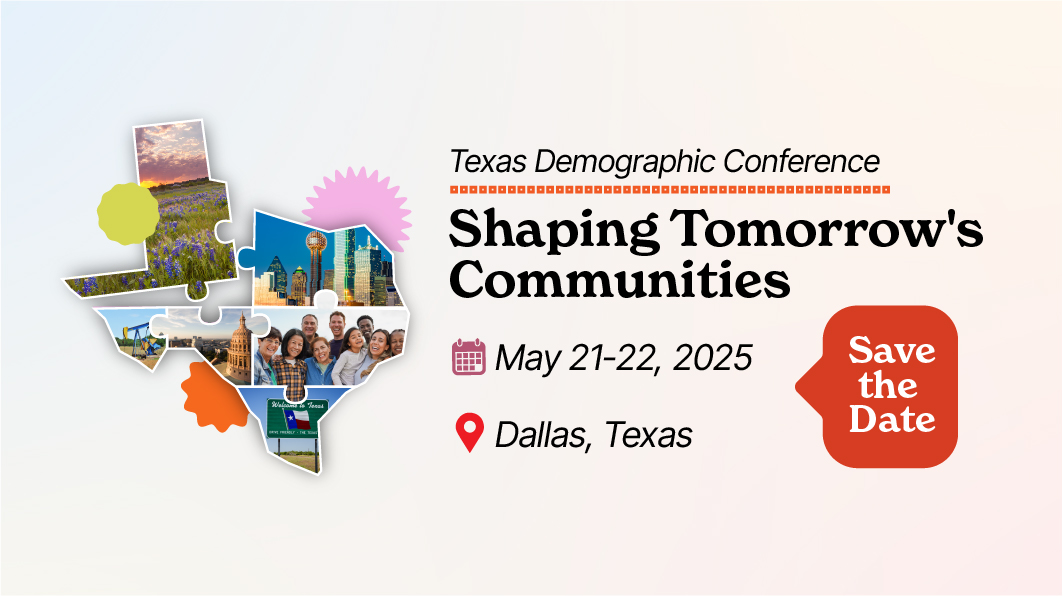 Valeria Alvarez, MPP
Helen You, Ph.D.
(210) 458-6543
TDC@UTSA.edu
demographics.texas.gov
@TexasDemography